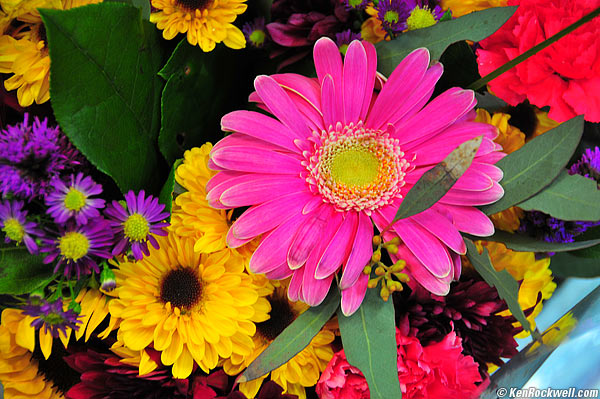 গ
ত
স্বা
ম
স
	বা
	ই
				কে
পরিচিতি
রমজান আলী 
প্রধান শিক্ষক
কাউয়ারখোপ সপ্রাবি 
রামু, কক্সবাজার
পাঠ পরিচিতি
শ্রেণিঃ প্রাক প্রাথমিক
বিষয়ঃ বাংলা 
পাঠ শিরোনামঃ বর্ণ থেকে শব্দ শিখি
পাঠ্যাংশঃ চ ছ
শিখনফল
এই পাঠ শেষে শিক্ষার্থীরা-
৩.২.৮ ধ্বনির প্রতীক (বর্ণ)শণাক্ত করতে পারবে।
৩.২.৯ শব্দ থেকে বর্ণ শনাক্ত করতে পারবে।
আজ আমরা পড়ব
চ
ছ
জ
চ
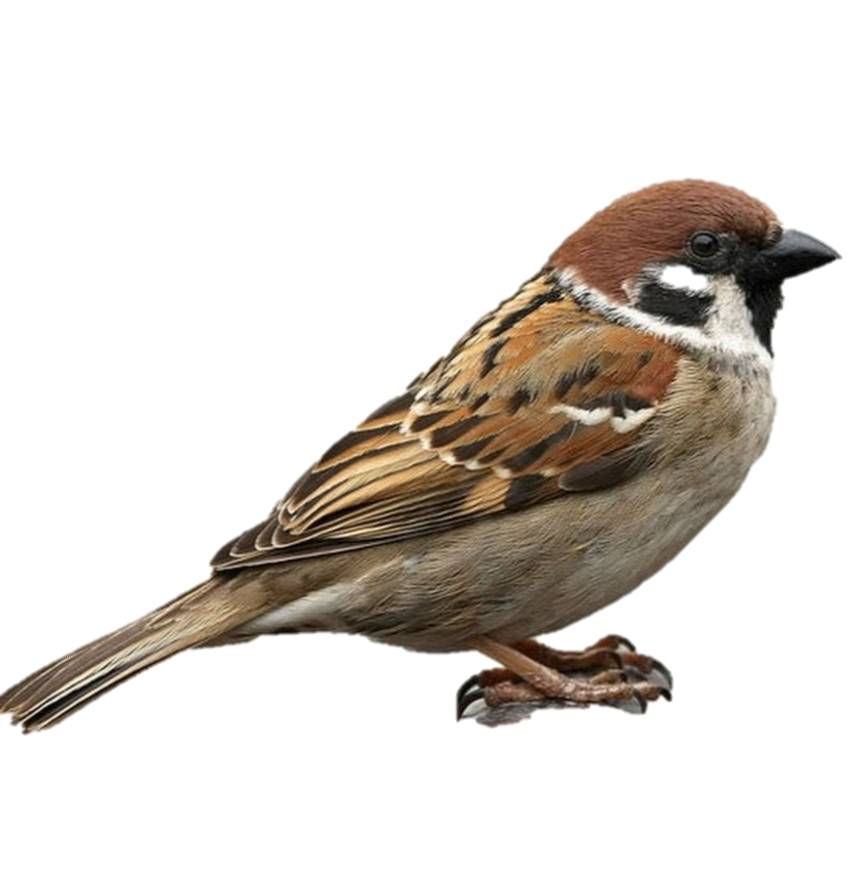 চড়ুই পাখি
চ
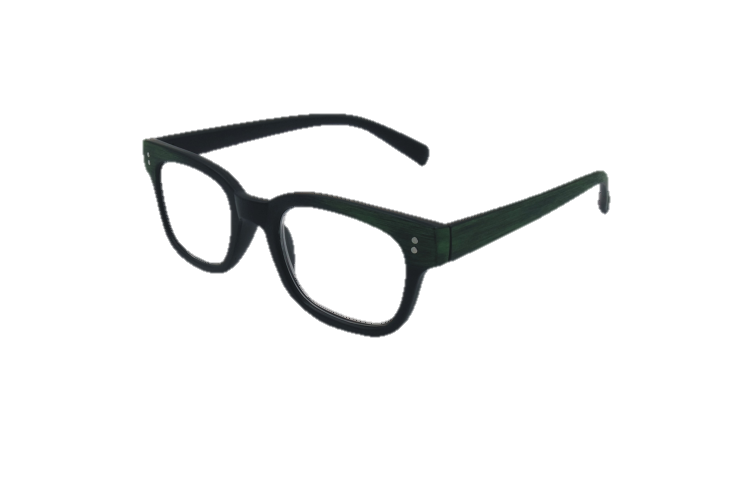 চশমা
ছ
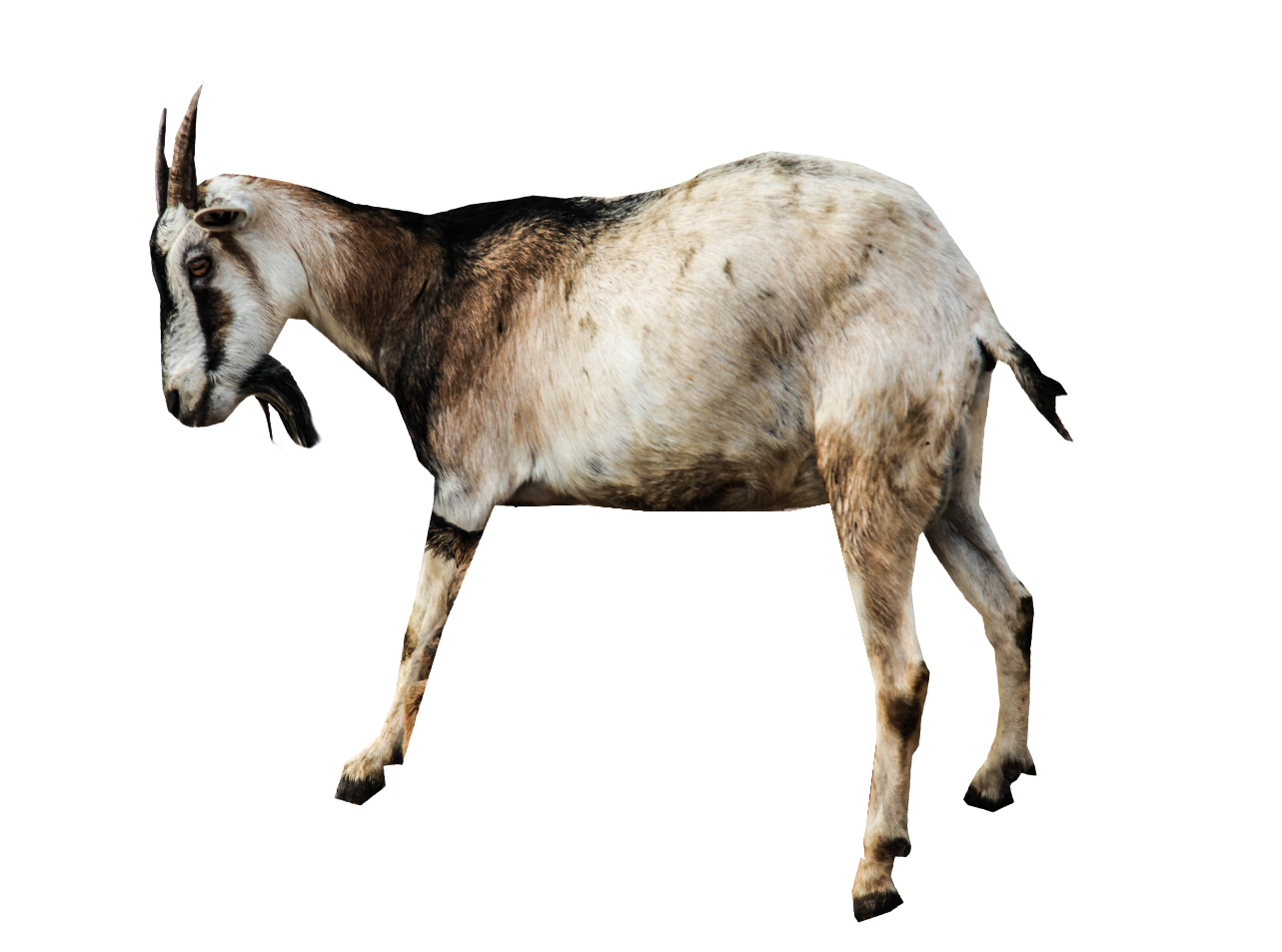 ছাগল
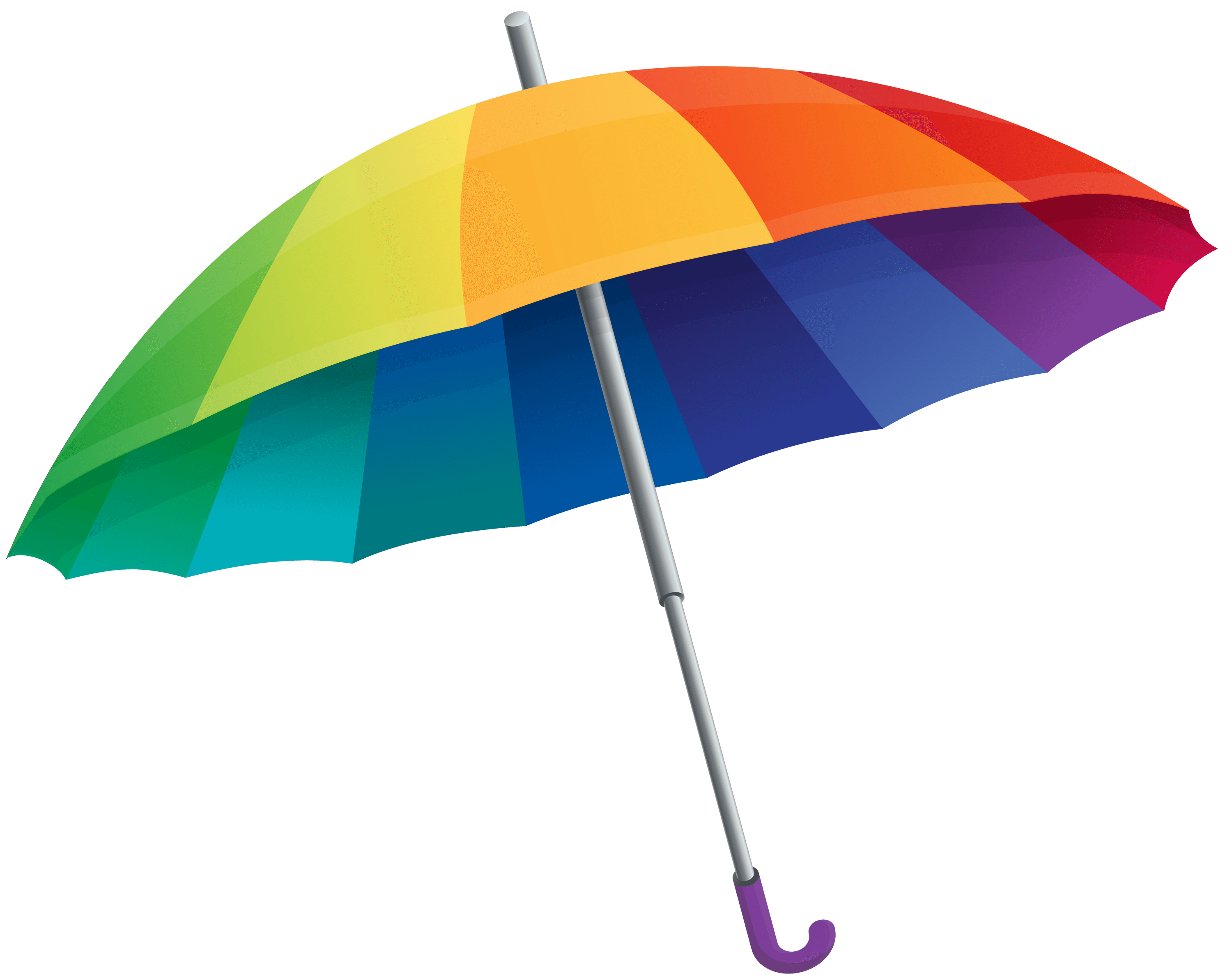 ছ
ছাতা
পাঠ্যপুস্তক সংযোগ
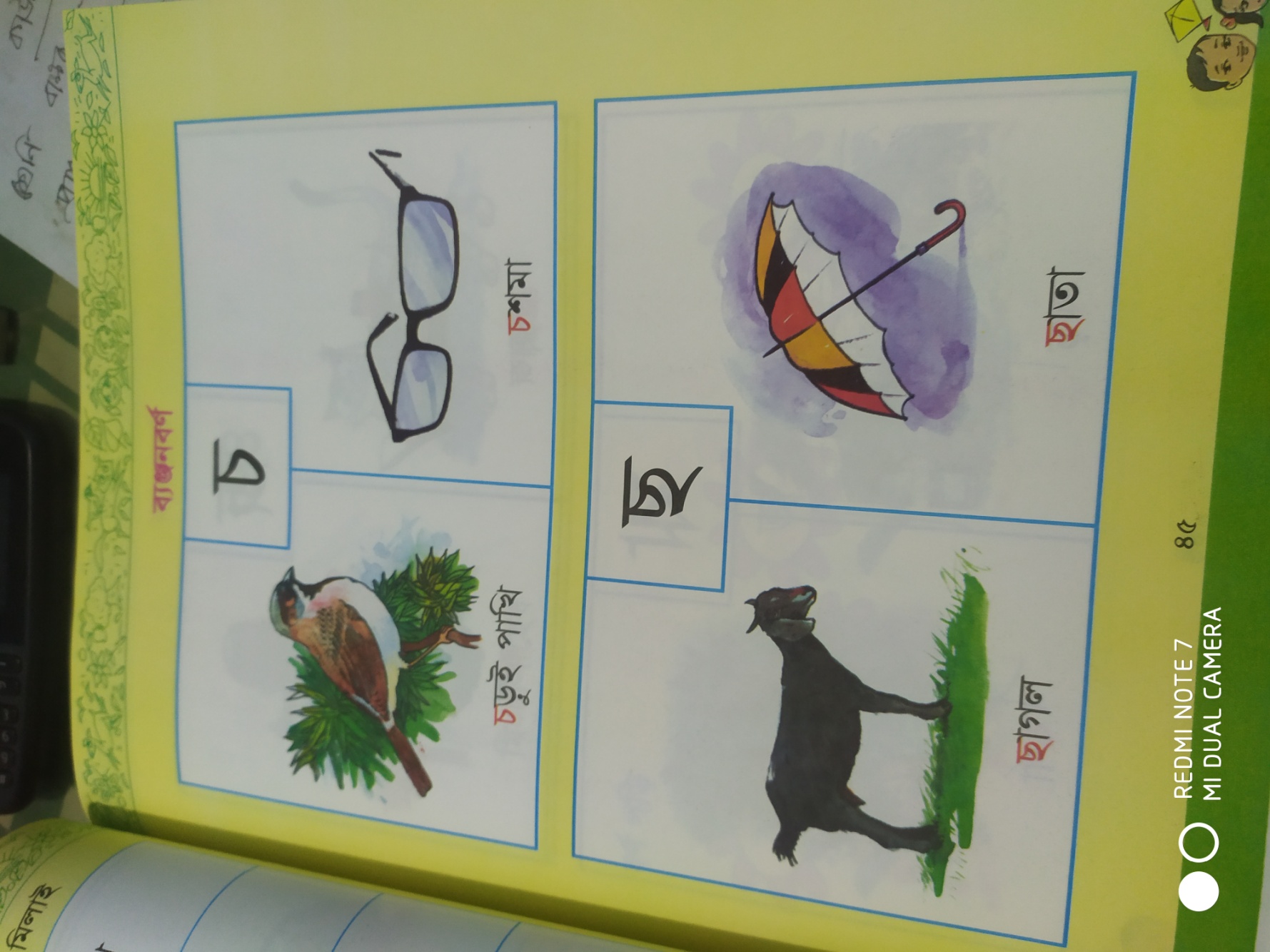 শিক্ষকের পাঠ
ছ
চ
শিক্ষকের সাথে শিক্ষার্থীর পাঠ
দলীয় কাজ
ছাগল
চ
ছ
চড়ুই পাখি
শব্দের সাথে বর্ণ দাগ টেনে মিলাই
দলীয় কাজ
ছাতা
চ
ছ
চশমা
শব্দের সাথে বর্ণ দাগ টেনে মিলাই
হারিয়ে যাওয়া বর্ণগুলো লিখি
চ
চশমা
…শমা
ছা
ছাতা
…তা
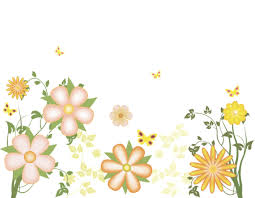 ধন্যবাদ
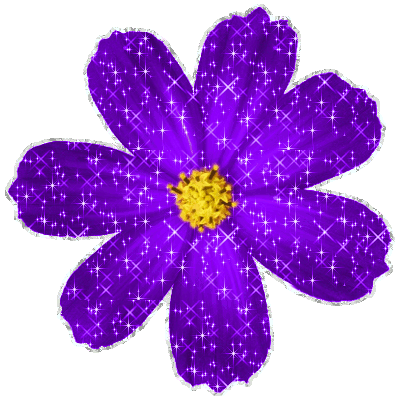 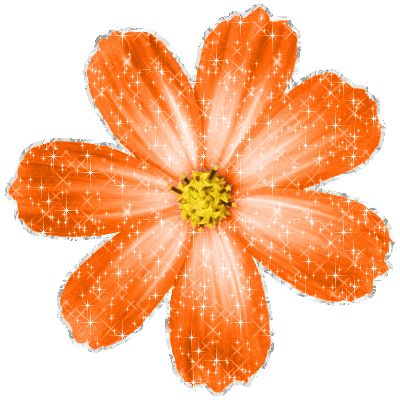 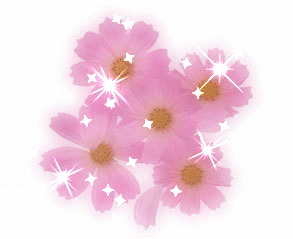 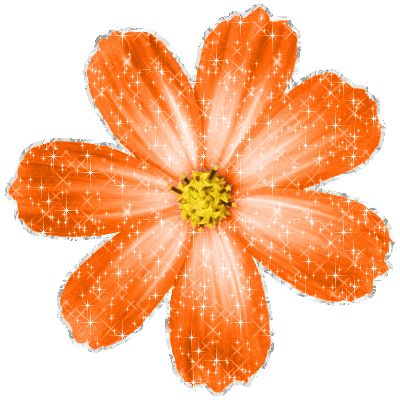 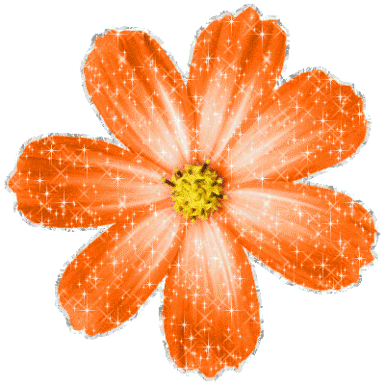